Harnessing Traditional Food Markets as Sustainable Source of Safe, Nutritious Foods: EatSafe in Nigeria Approach
Presentation at the USAID Plenary Session, Nutrition Society of Nigeria 52nd Conference, 
September 21, 2022, Abeokuta, Nigeria 
Dr Augustine Okoruwa, Head of EatSafe Country Programmes, Global Alliance for Improved Nutrition
EatSafe: Evidence and Action Towards Safe, Nutritious Food
Global Food Safety Project: Funded by USAID 
Duration: 31 July 2019 –July 30, 2024

Aim: To enable lasting improvements in the safety of nutritious foods in 
	traditional markets by focusing on the consumer.

Lead Implementing Partners: 
Global Alliance for Improved Nutrition (GAIN)-Lead 
International Livestock Research Institute (ILRI),  Nairobi, Kenya
Pierce Mill Entertainment & Education (PM), USA
Busara Center for Behavioral Economics, Nairobi, Kenya

Implementing States: Kebbi and Sokoto 

Focus Commodities:  Rice, Maize, Cowpea, Soybean, Aquaculture, 
 			    Vegetables and Meat (Beef) 
Target Beneficiaries:  Consumers, vendors, and other market actors in  
			    traditional food markets in Kebbi and Sokoto States
2
EATSAFE IN NIGERIA PROGRAM : OBJECTIVES AND EXPECTED RESULTS
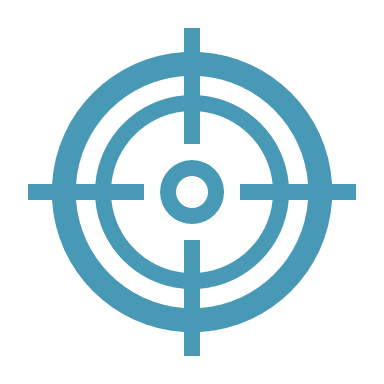 Consolidate and Generate Knowledge and Evidence​ about consumer values and perceptions related to food safety; gender roles and norms that may influence food-related behavior among consumers, vendors and other actors; and quantify food safety risks in traditional markets.
PHASE I
Formative Research
OBJECTIVE
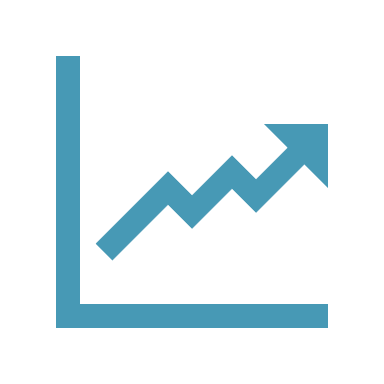 EXPECTED RESULT
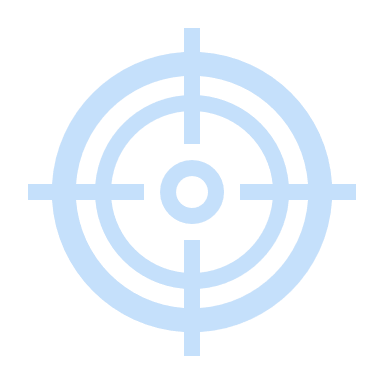 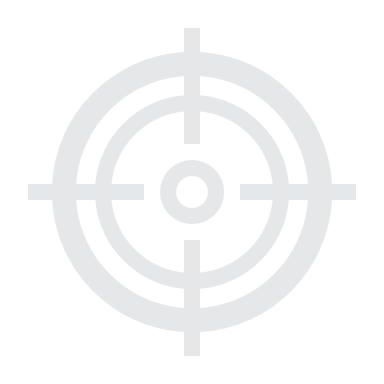 Increased and consolidated knowledge and evidence of food safety risks in traditional markets​
PHASE II
Intervention Implementation and Learning
Develop and Test Consumer and Vendor Tools to Communicate and/or Reduce Food Safety Risks to Consumers
OBJECTIVE
1
3
2
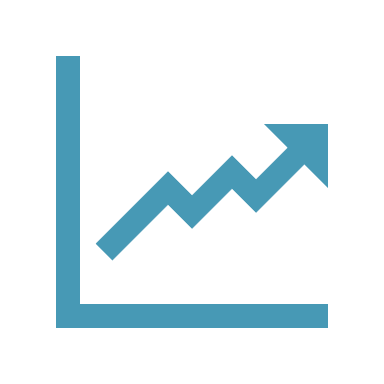 Novel tools and approaches developed to engage consumers and vendors on food safety risks
EXPECTED RESULT
Generate Evidence of How to Engage and Empower Consumers to Demand Safe, Nutritious Food
OBJECTIVE
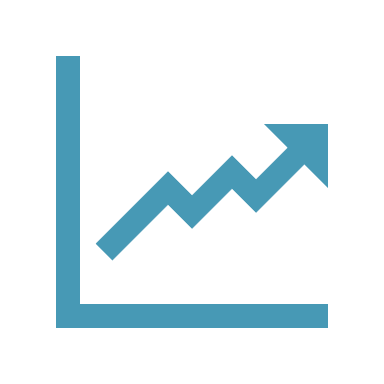 Increased evidence of the impact of consumer-driven interventions on food safety-related behaviors
EXPECTED RESULT
3
FORMATIVE RESEARCH ACTIVITIES
PHASE I
Formative Research
PURPOSE
To understand knowledge, attitudes, practices, behaviors and beliefs of consumers and vendors around food safety
To learn the real vs perceived risk in traditional markets
To understand the enabling environment and key stakeholders for food safety
To inform the design of behavior change interventions that empower consumers and traditional market vendors to communicate about and/or reduce food safety risks
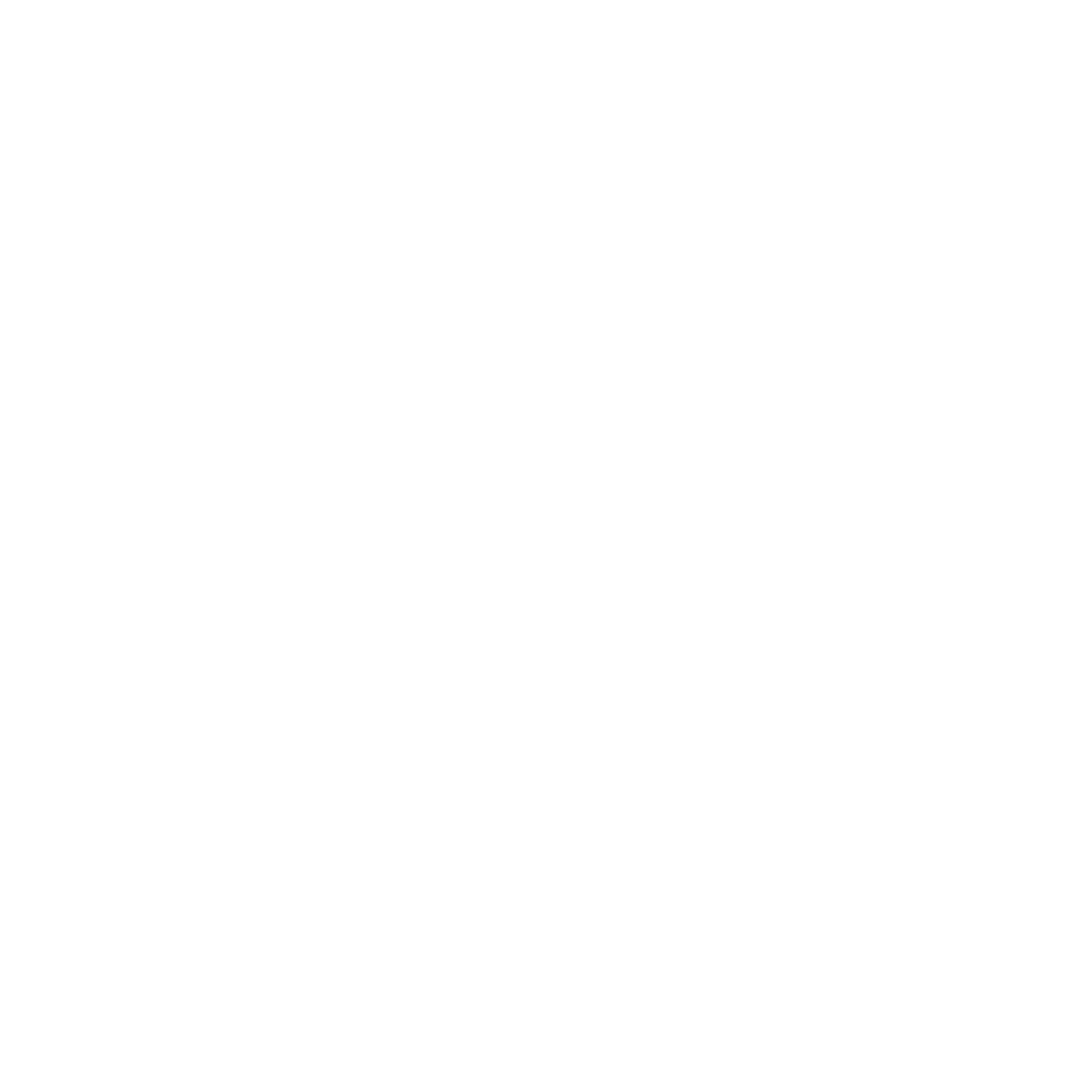 PHASE II: INTERVENTIONS DESIGN AND IMPLEMENTATION
Based on findings and learnings from Phase I, EatSafe designed and is now testing four food safety interventions with the aim to enable lasting improvements in the safety of nutritious foods in two markets in two Kebbi & Sokoto states: Central Market in Kebbi and Dankure Market in Sokoto.
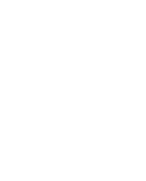 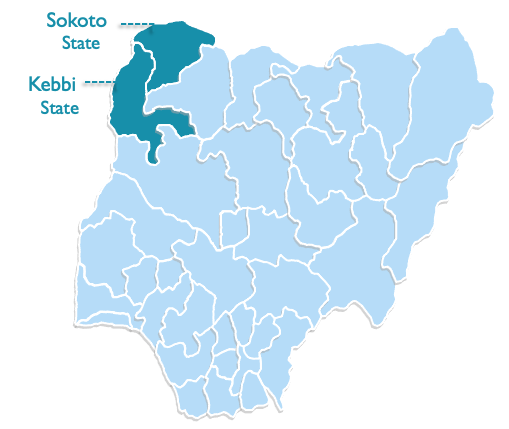 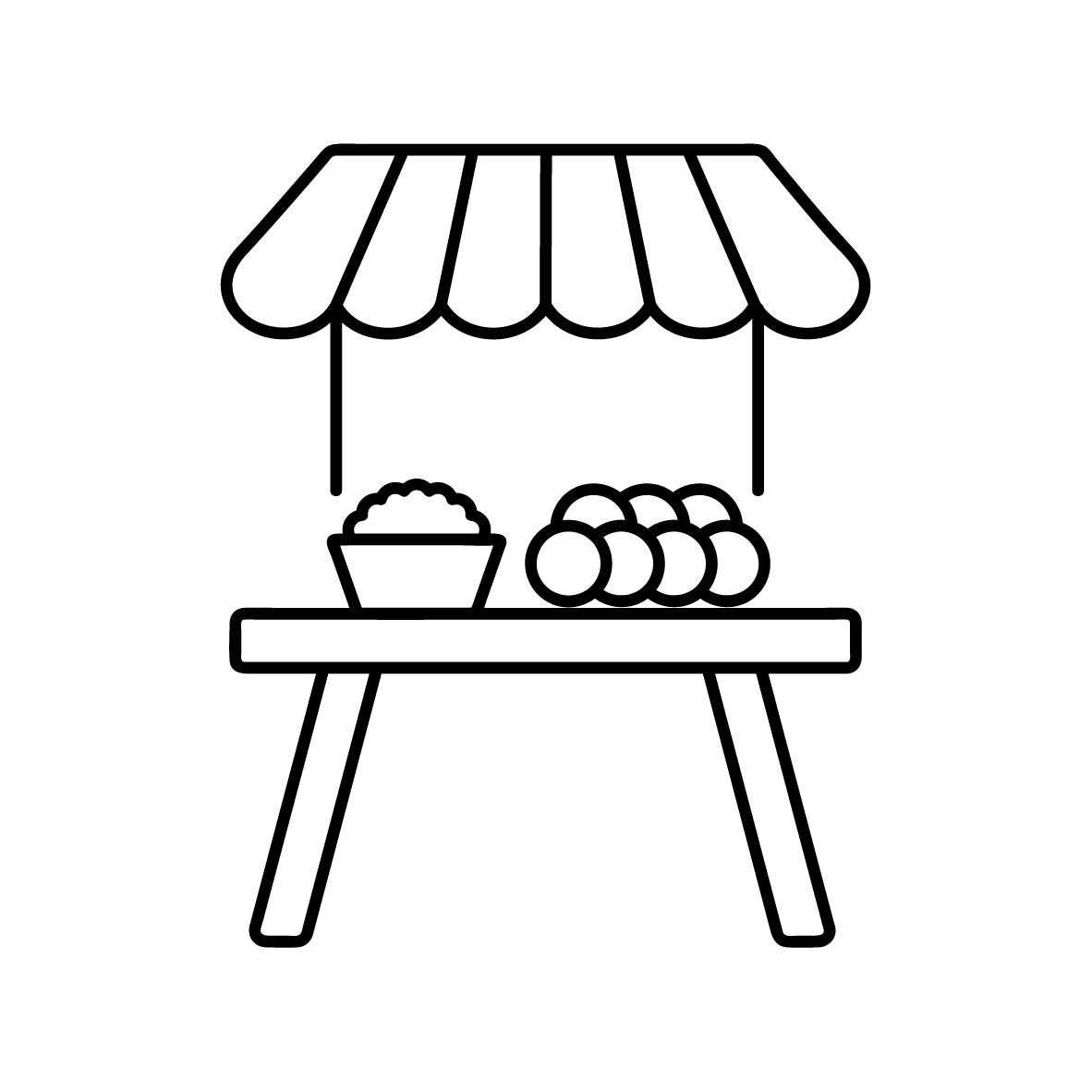 Radio
Show
Safe Food 
Stand
Associationfor Promotion of Food Safety and Improved Nutrition
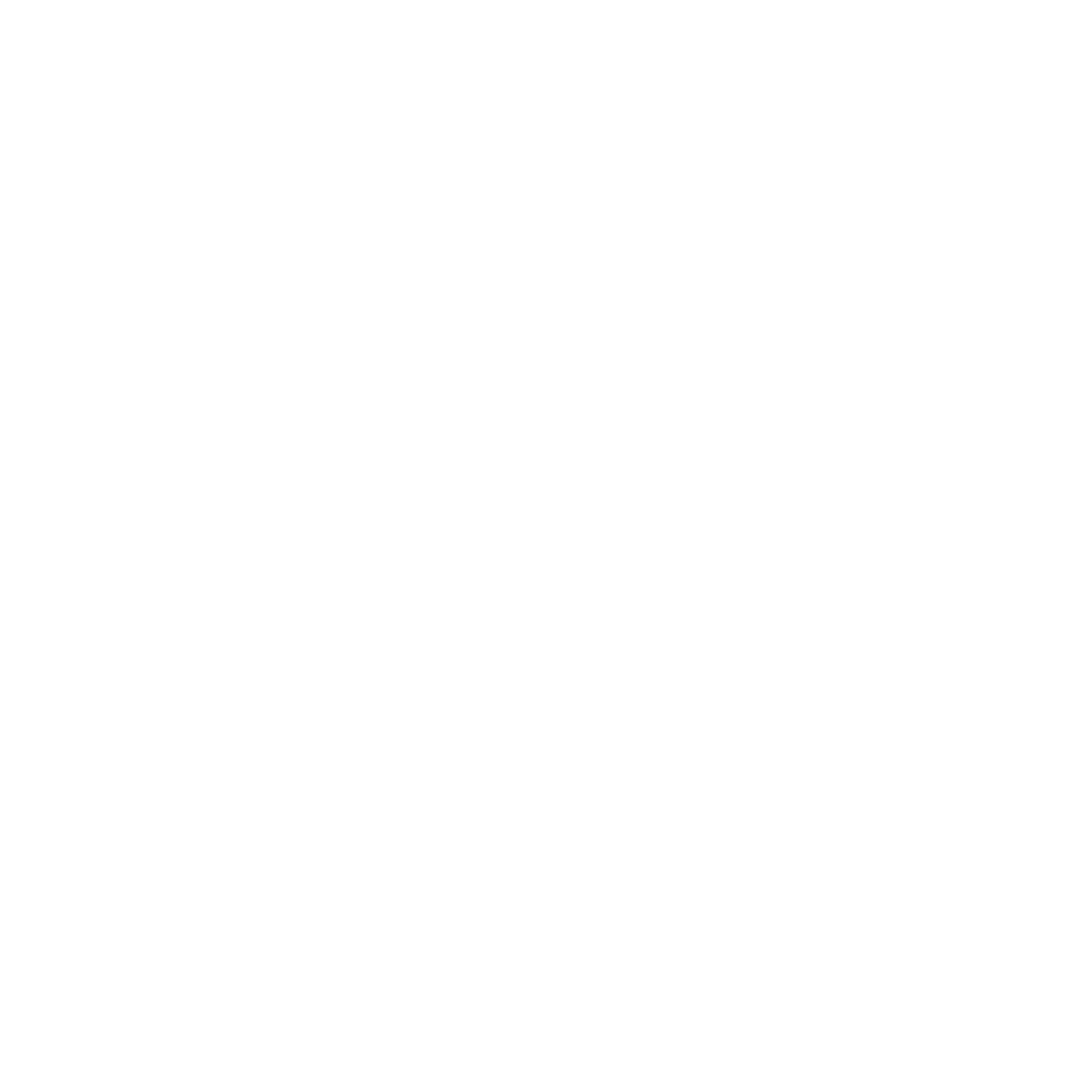 Safe Food 
Brand Initiative
5
PHASE II ACTIVITIES UPDATE-I
Training of Trainers (ToT) on Food Safety for 36 participants in Kebbi and Sokoto States completed.

Training of Vendors from the target markets on food safety best practices for the target seven commodities completed in Kebbi and Sokoto-160 Vendors

Association for Promotion of Food Safety and Improved Nutrition (APFSAN) formed and registered with Corporate Affairs Commission on 27th May 2022: >700 members already registered


APFSAN Kebbi and Sokoto State Chapters Launched in Birnin Kebbi on Sept. 8 2022 and Sokoto on Sept 15, respectively.  
Pioneer  5-Member State Management Team (SMT) Members elected for both States
Over 250 participants attended the Launch in each State 

The Safe Food Stand at Central Market Birnin Kebbi launched on September 9, 2022. Test running this week.
6
PHASE II ACTIVITIES UPDATE-II : TRAINING ON FOOD SAFETY AND SAFE FOOD STAND
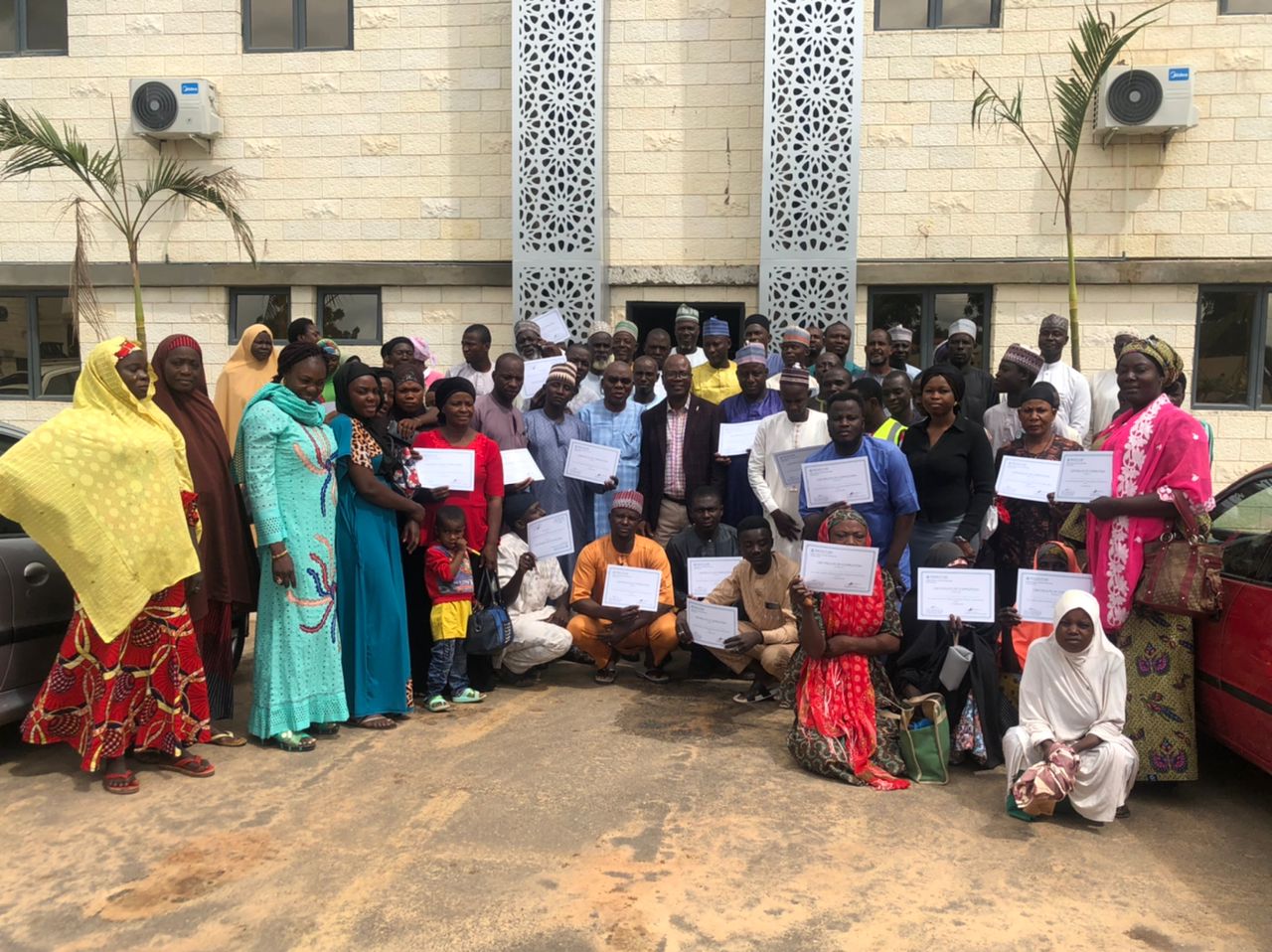 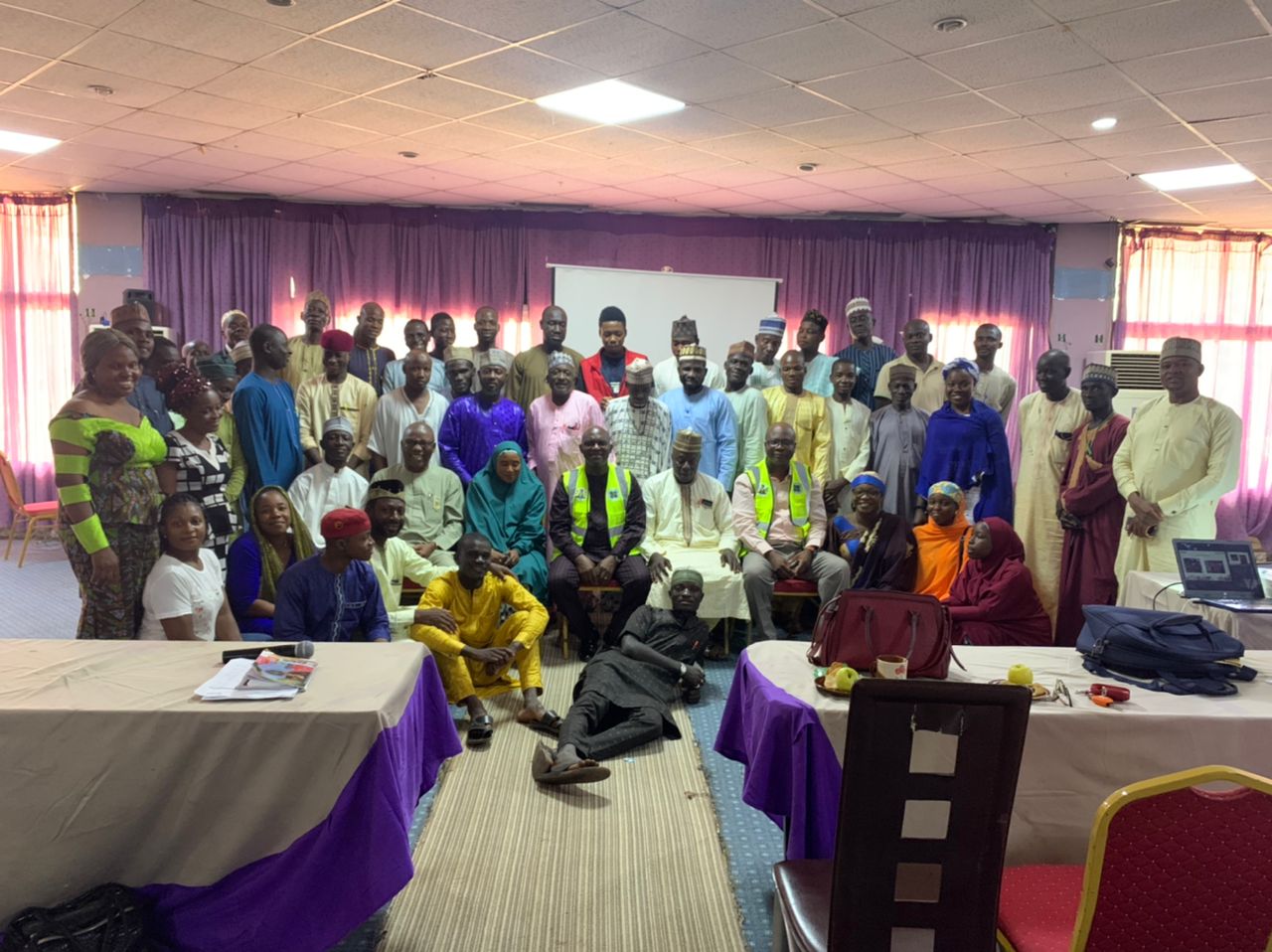 Training of Vendors - Sokoto
Training of Vendors - Sokoto
Training of Vendors - Kebbi
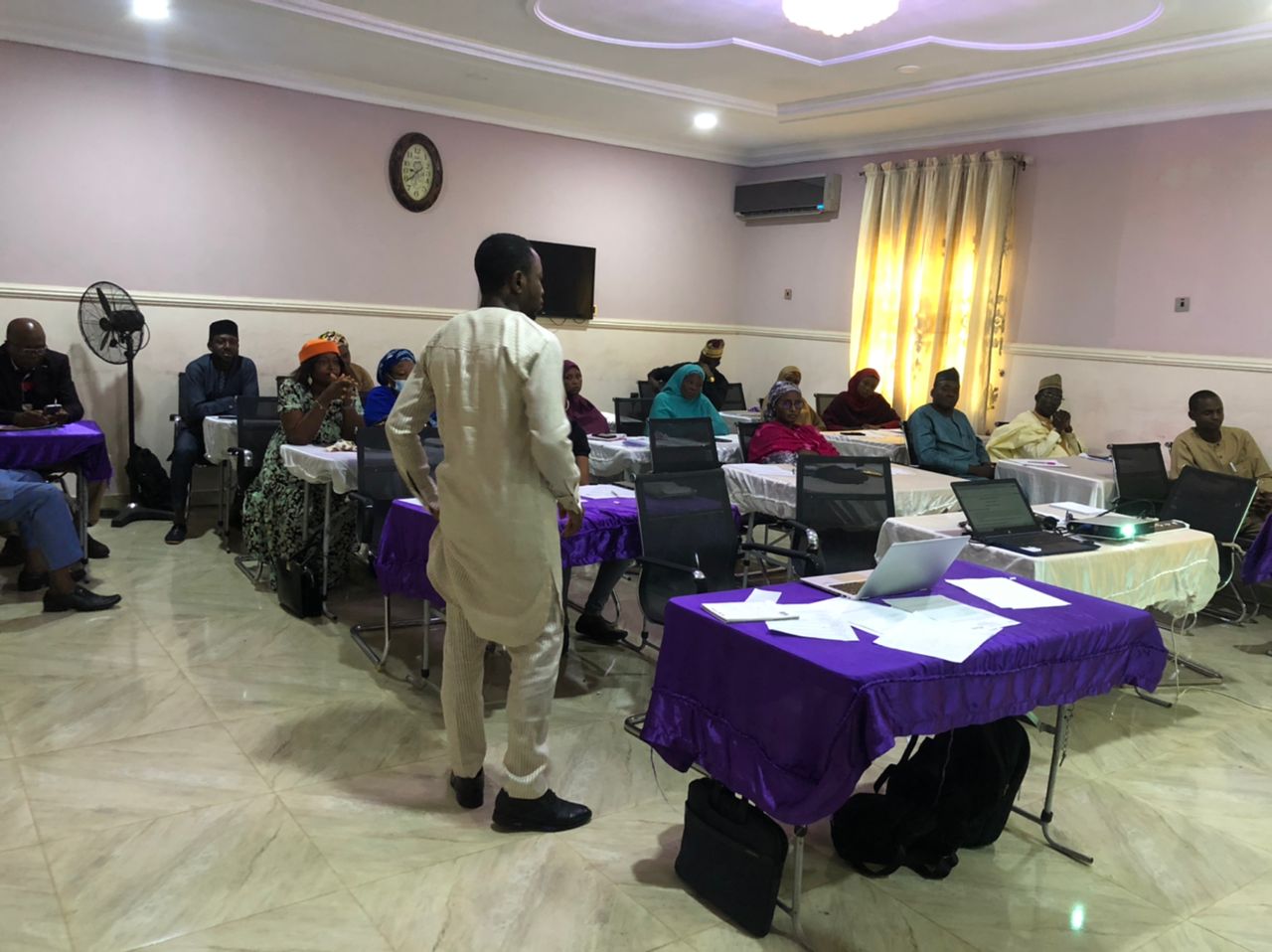 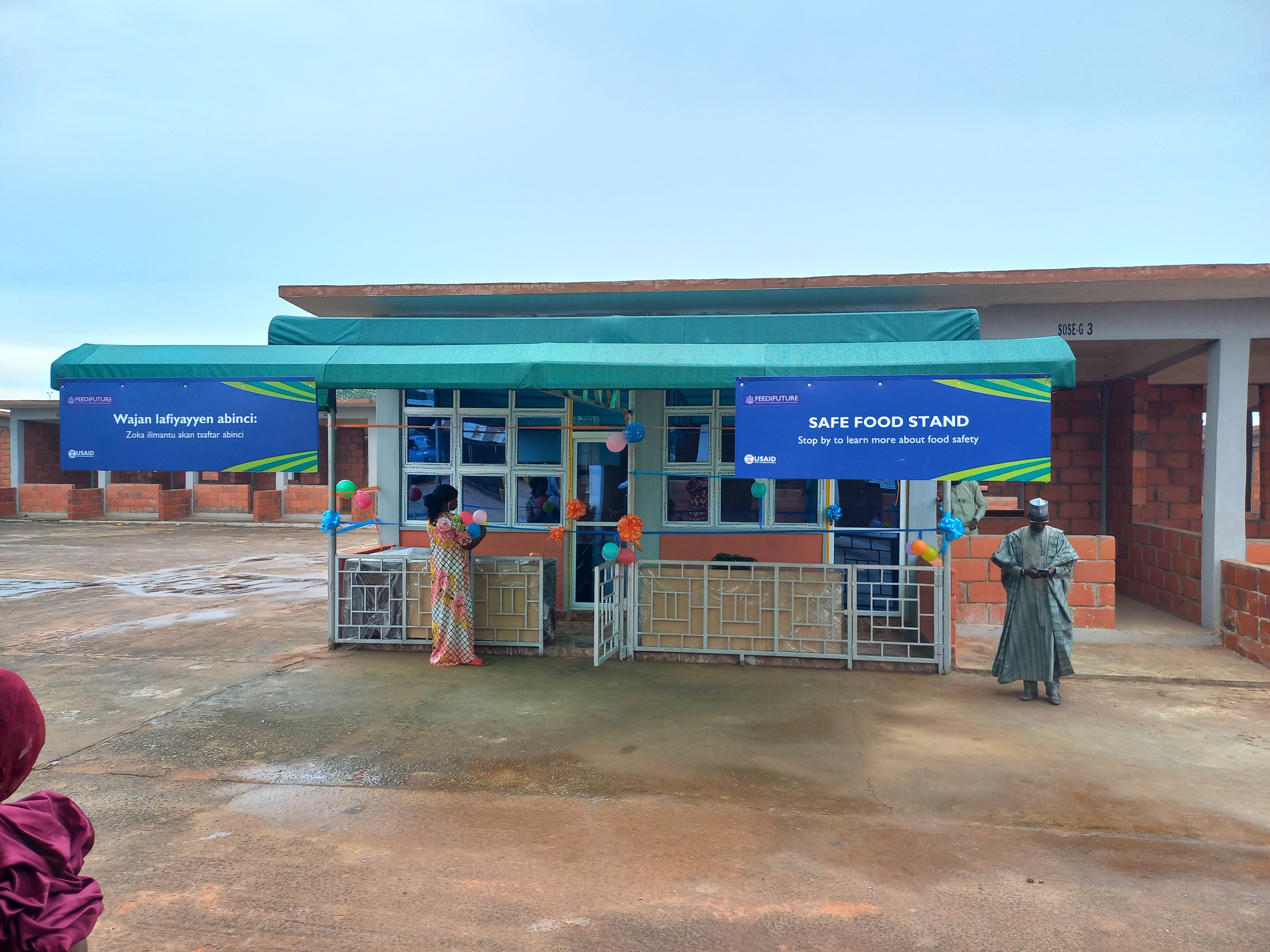 Safe Food Stand - Central Market Birnin Kebbi
Training of Trainers (ToT
7
Key LEARNINGS
Mapping of Stakeholders and their engagement during project planning, inception and implementation results in better buy-in and collaboration

Consumers in Nigeria expressed less satisfaction in government activities at ensuring food and water safety, compared to global averages.

Consumers’ risk perception of food safety does not always align with risk reality. Microbial pathogens are most responsible for FBD, but toxins and pesticides are top of mind for consumers.

National food safety policy and legislation often focus mostly on the formal food sector, overlooking street foods stalls & traditional markets

The law-making process in Nigeria is slow. The Food Safety and Quality Bill produced in 2016 is yet to be enacted into law.

Collaboration with co-located projects/programs in the same State, Region or location provides mutual understanding and enhances shared learning, adaptation & collective impact
8
NEXT STEPS
APFSAN-Association work planning and membership drive

Safe Food Stand at Central Market Birnin Kebbi-test running 

Complete of Modelling of Safe Food Stand at Dan Kure Market Sokoto and launch

Safe food brand initiative Launch: ABINCI PES-PES: 

Safe Food Radio Launch -26 Episodes planned 

Monitoring, Evaluation and Learning from interventions
9